This half term our music lessons will be on Purple Mash.
I’m excited for this… I hope you are too!!
In today’s lesson you will learn to identify the main elements of music…
Pulse
Rhythm
Tempo
Pitch
Texture
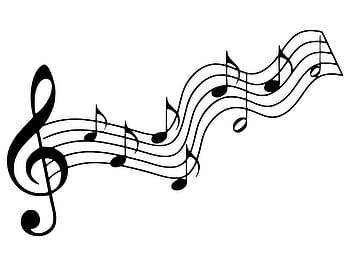 To begin you need to recap some music language.

When you are ready, log-on to your Purple Mash account and complete the to-do Music Element Quiz.
Good Luck!
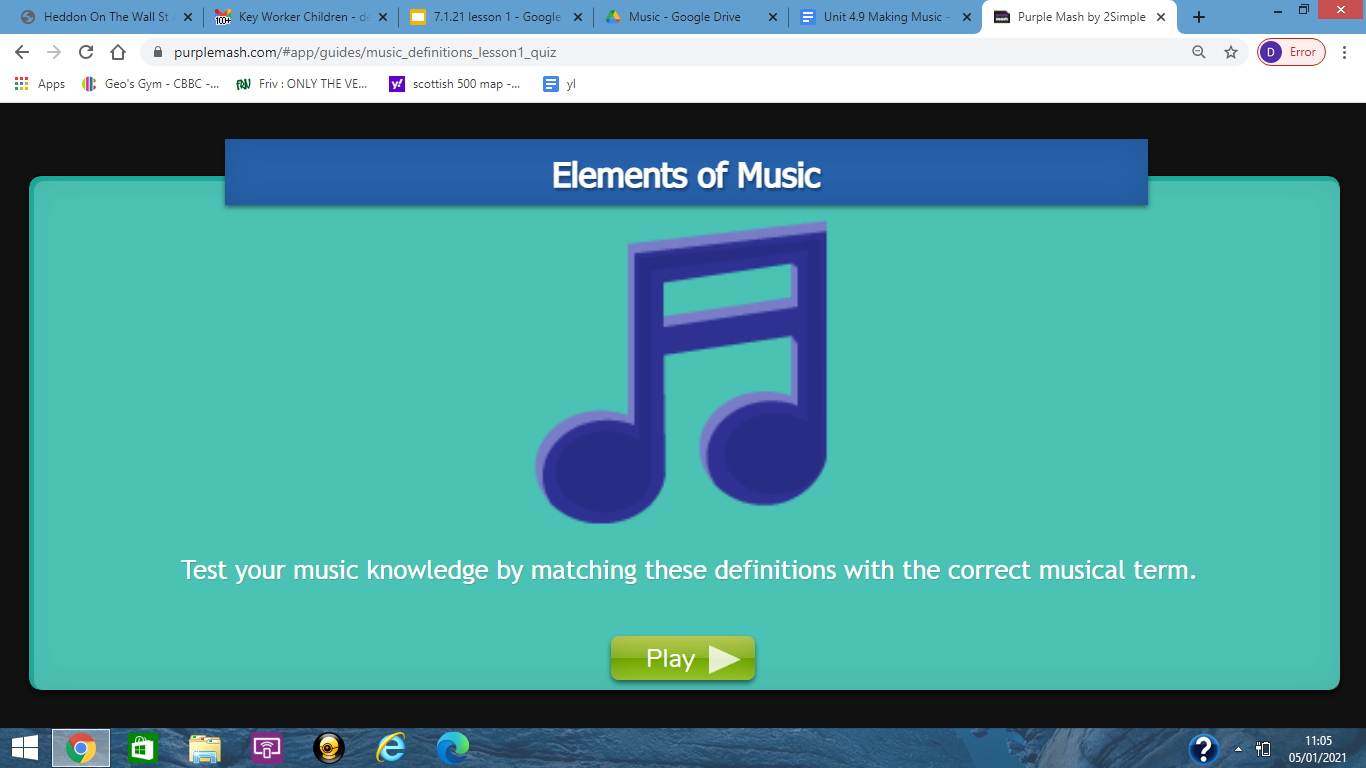 Well done!! That was quite a tricky quiz.
Use the table below to check you understand the key words…
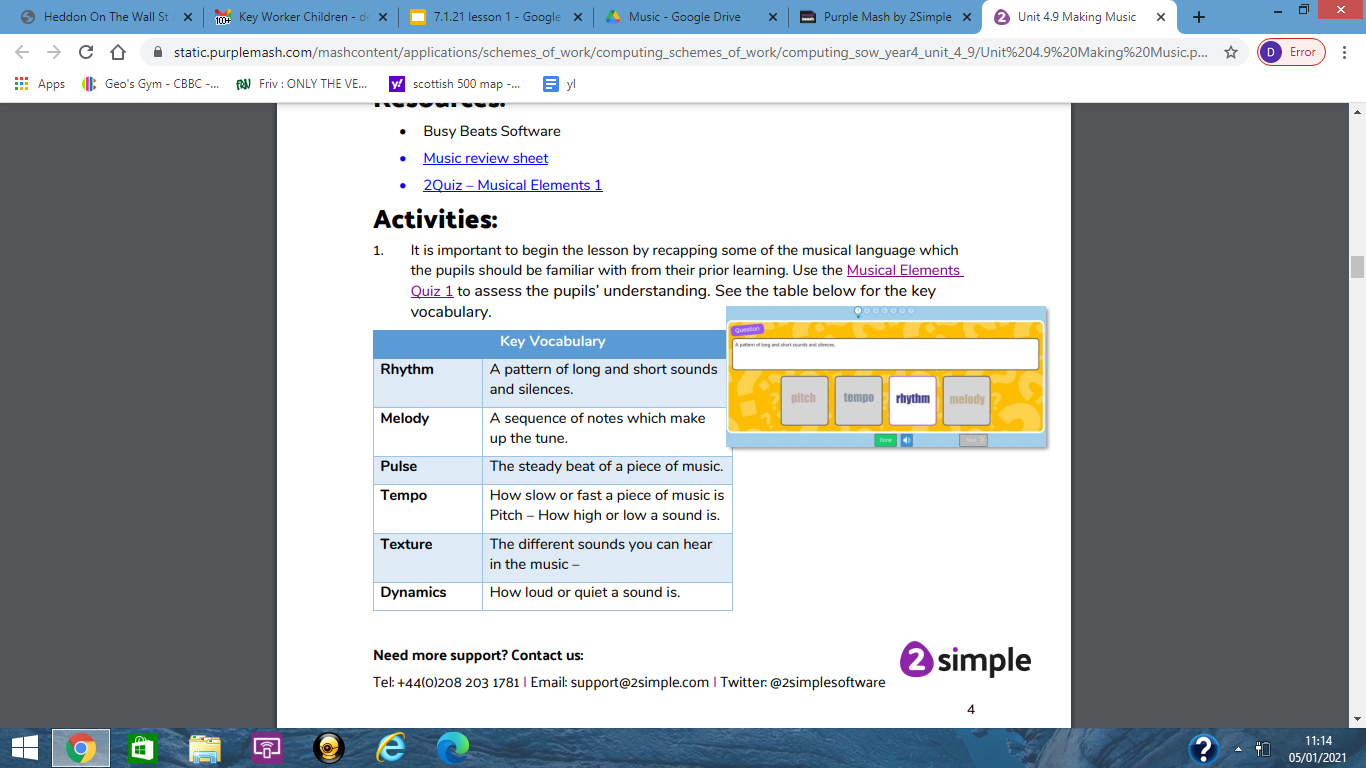 Next I would like you to complete the to-do Busy-Beats and listen to 3 pieces of music
Dance tune - Chord Sequence -slow groove

For today’s lesson I would just like you to listen to the music - we will do more work using this app in the next few weeks.

Whilst listening consider the following…
Can you clap the pulse of this tune? • What can you say about the tempo of this piece of music? • What can you say about the pitch of the notes? • What sounds / instruments can you hear? • What does this piece of music remind you of? • How does it make you feel?
Your final task today is to complete a Music review sheet. You will find the sheet in your to-do’s and you should complete the boxes and create an artistic image of a piece of music you have chosen from Busy Beats.
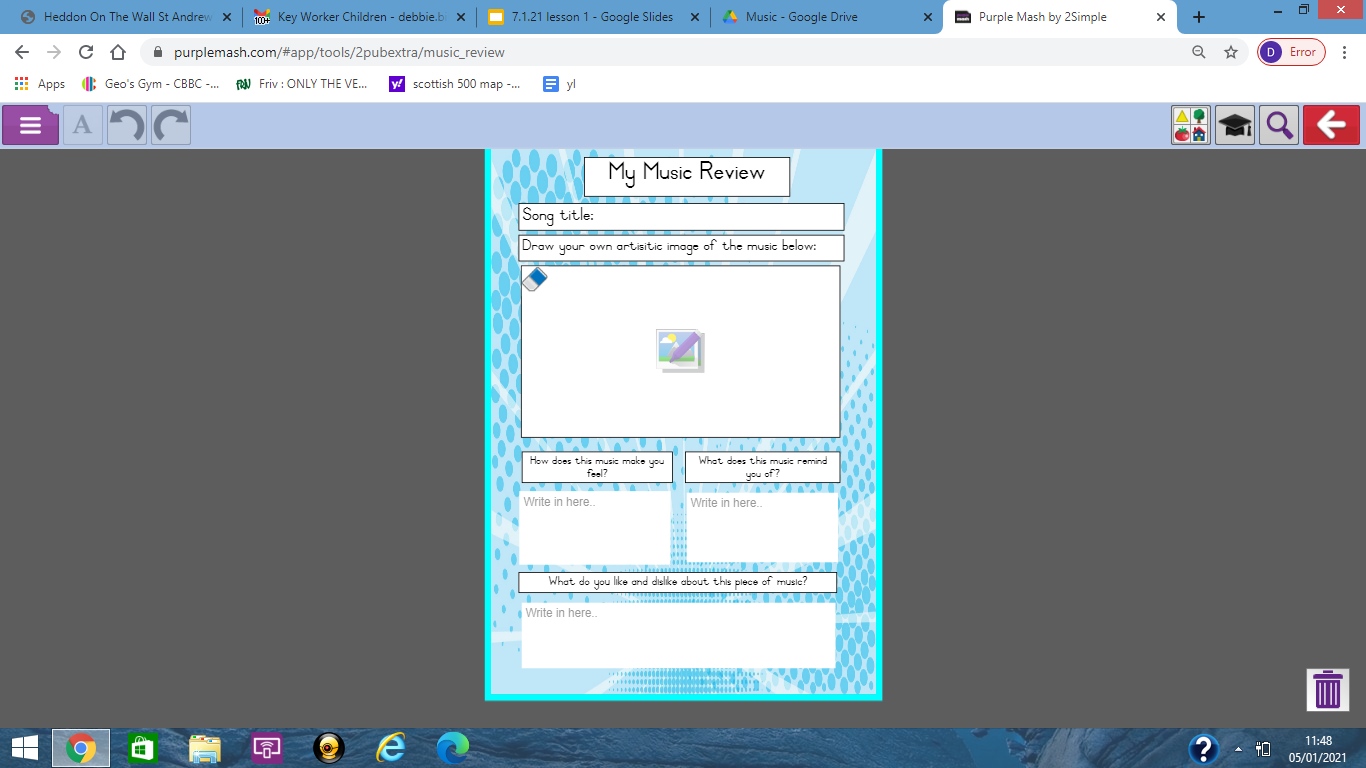